Form
<HTML>
Andri Sahata Sitanggang
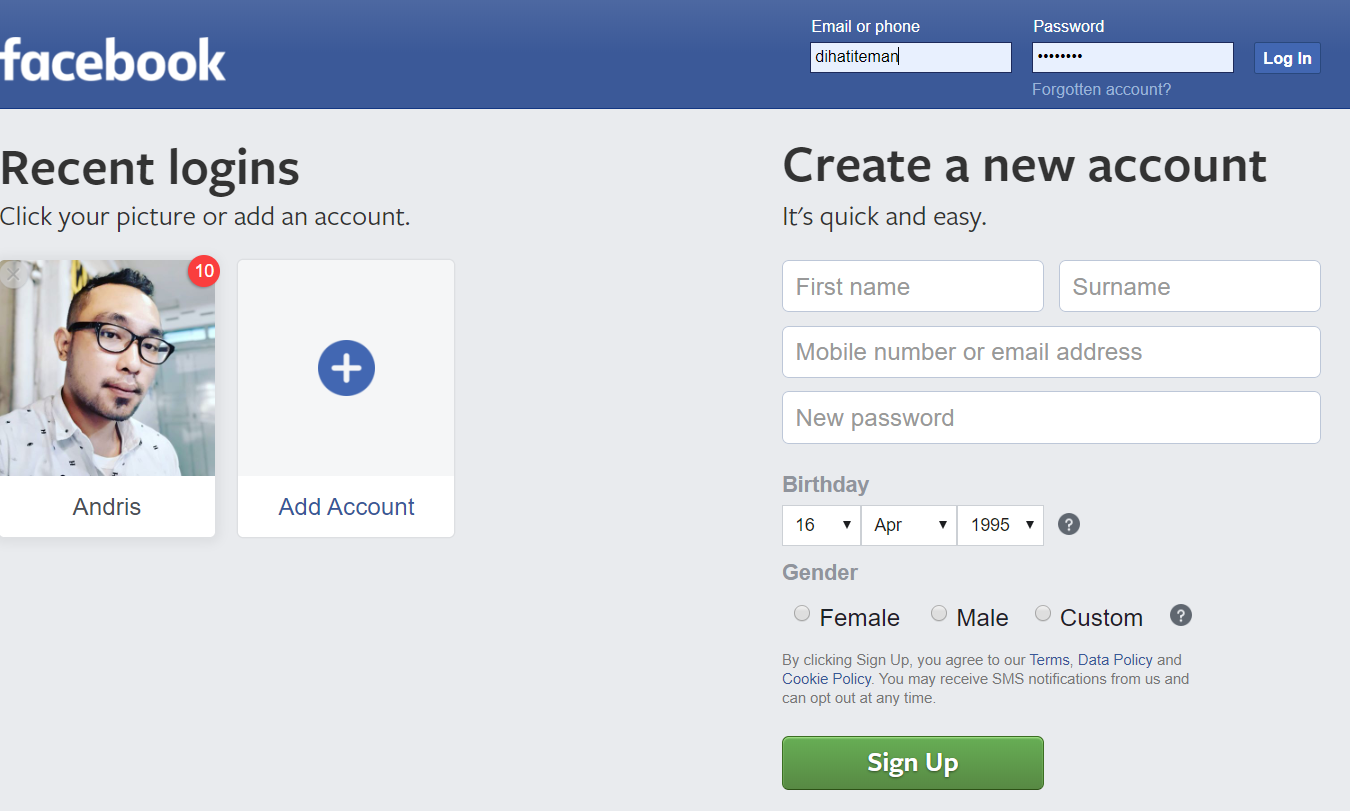 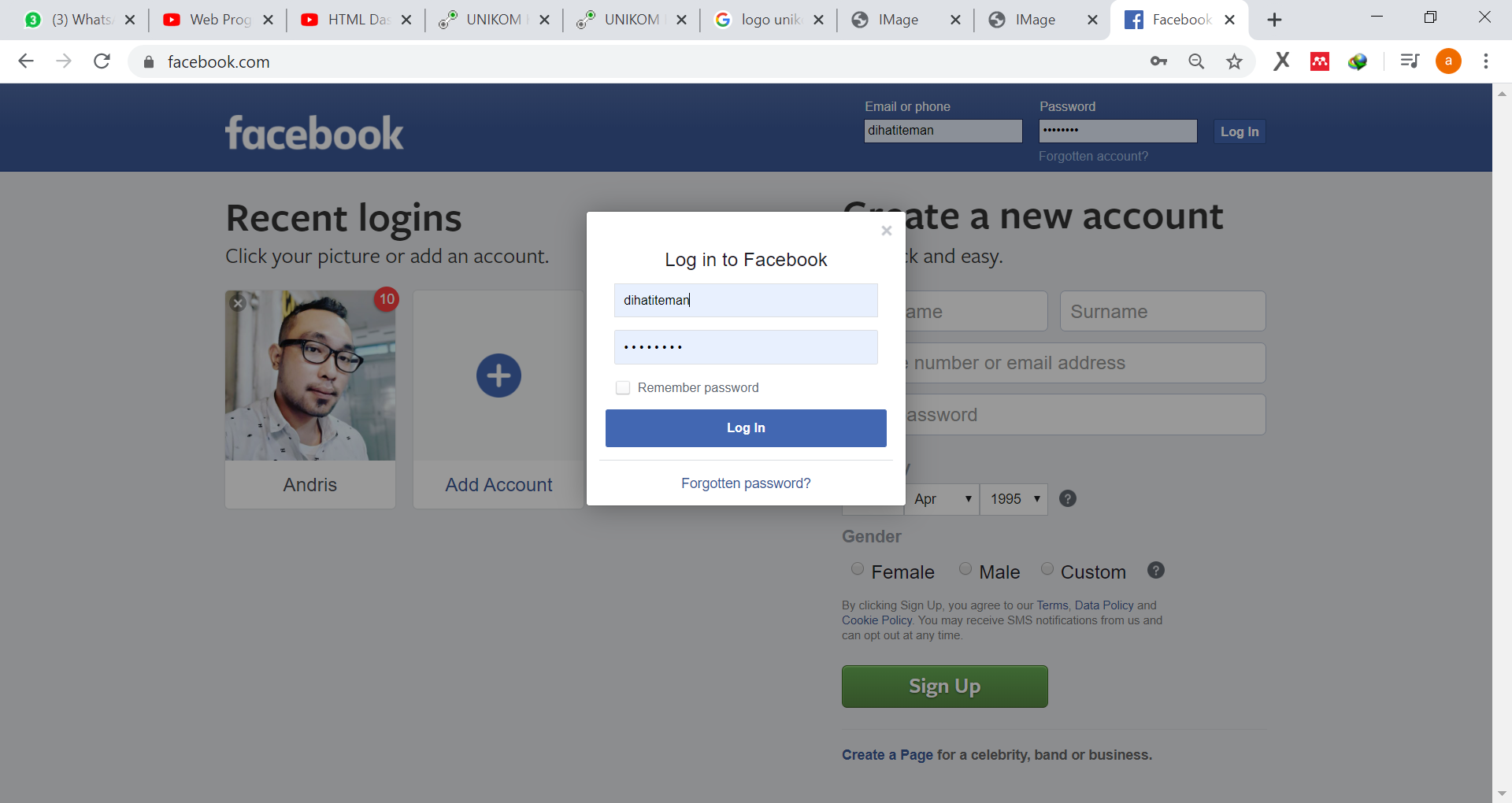 Tag yang dibutuhkan 
<form></form
Input
Textarea
Select
Button
label
<input type=“”>
Text
Password
Radio
Checkbox
Submit
Reset
button
<!DOCTYPE html>
<html>
<head>
	<title>HTML FORM</title>
</head>
<body>
	username :	<input type="text ">

</body>
</html>
Pada saat klik label nya akan mengarah ke textbox, untuk hal ini ke textboxt username.
<!DOCTYPE html>
<html>
<head>
	<title>HTML FORM</title>
</head>
<body>
	<label for="username"></label>
	<input type="text" id="username">

</body>
</html>
1
<br>
	<label for="password"></label>
	<input type="password" id="password">
<br>
<br>
	<input type="radio" id="pria">
	<label for="pria">Pria</label>
	<input type="radio" id="wanita">
	<label for="wanita">Wanita</label>
2
<input type="checkbox" id="menyanyi"><label for="menyanyi">Menyanyi</label>
	<input type="checkbox" id="menari"><label for="menari">Menari</label>
	<input type="checkbox" id="menggambar"><label for="menggambar">Menggambar</label>
3
4
<button type="submit">Kirim</button>
Form
<HTML> Lanjutan
Andri Sahata Sitanggang
<textarea> </texarea>
<textarea>Komentar</textarea>
<select>
	<option> Opsi 1 </option>
	<option> Opsi 1 </option>
	<option> Opsi 1 </option>
	…
</select>
<select>
		<option>Bandung</option>
		<option>Jakarta</option>
		<option>Surabaya</option>
	</select>
LATIHAN
MASUKKAN SEMUA FORM KEDALAM TABEL
Username :

Password :

Jenis kelamin :

Hoby : 

Asal :


Komentar :
Wanita
Pria
menari
menyanyi
menggambar
V
Submit
Reset